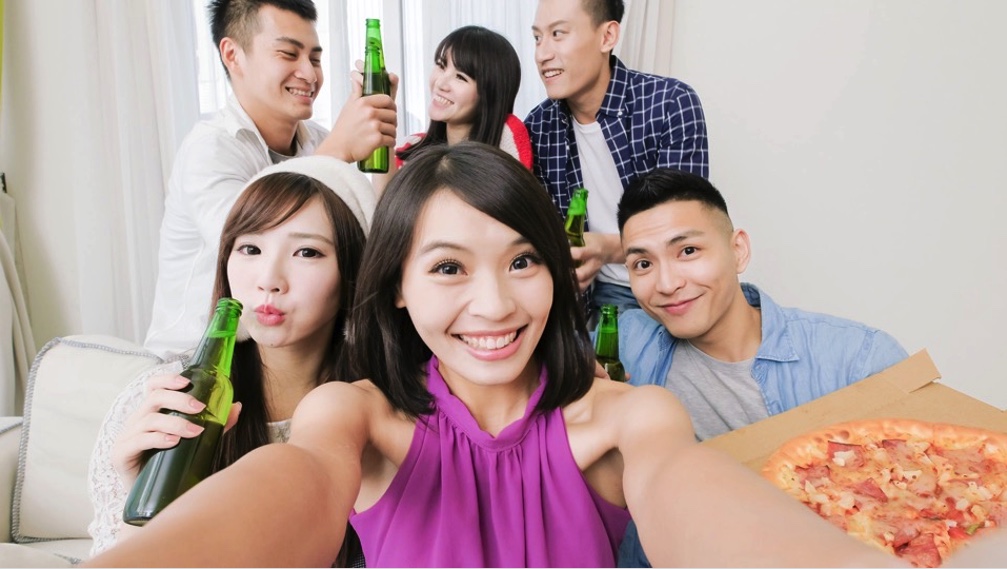 I'm an ESTJ 
Extrovert
There's a saying: 
Your clothes are your wings           
but I think personality is more important. 

My professor says that life is a sales contest, 
and the product you sell is yourself.
I'm
a Joiner 
an Outdoors Person
a Weekend Warrior 
Here's proof:
1 Joiner
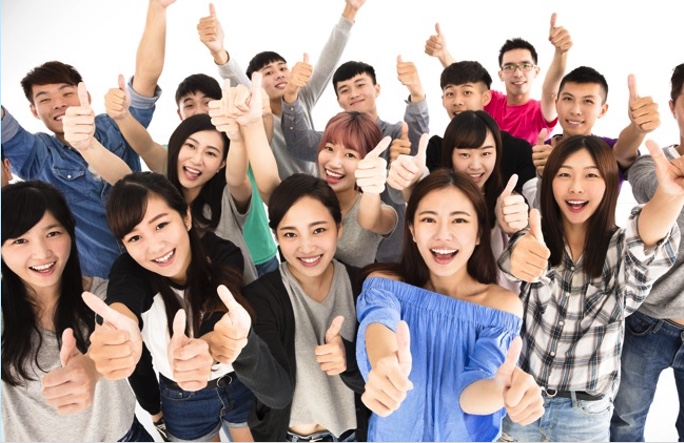 Computer Club
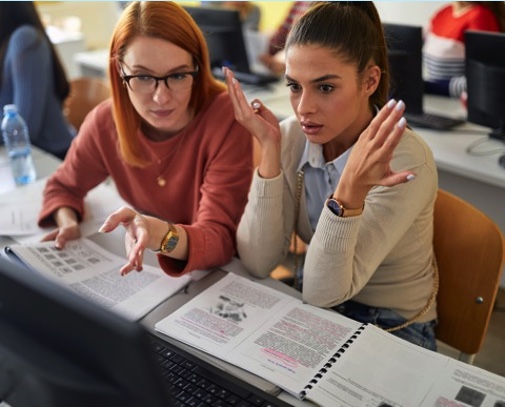 This is my favorite club, because of the: 
Members
Technology
Computer Animation
Advisor professor
English Club
We meet every Friday after class. 
There are about 20 members.
Many different majors. Mostly 1st, 2nd, and 3rd year, but only 3 or 4  seniors.
Our club room is in the media building because we watch a lot of English movies.
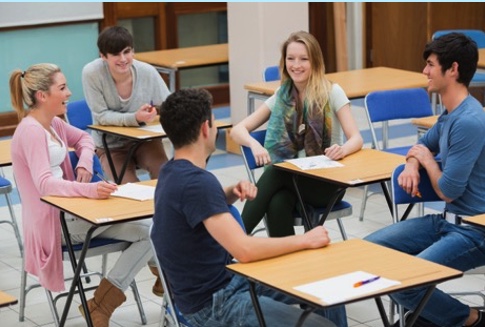 Volunteer coach
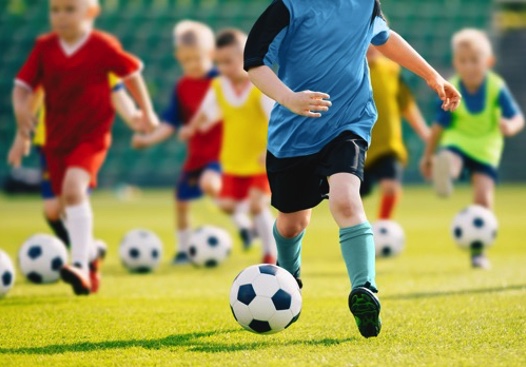 The soccer team that I help coach has Koreans and the children of foreign professors.
We practice every Saturday morning at their school. 
We try to speak only in English, and it's a good cultural exchange.
2 Outdoor person
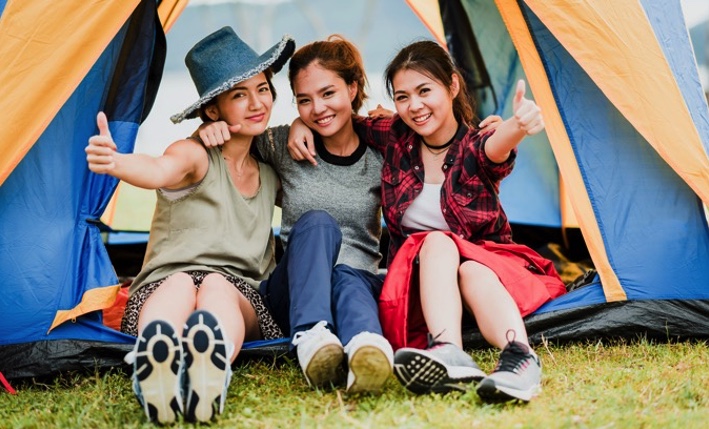 Camping
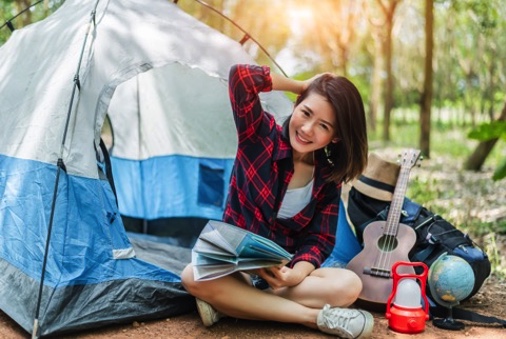 My father is the outdoors type. He was in special forces in the army, and knows all about the outdoors. 
I like camping because outside of the city you can see so many stars.
White water rafting
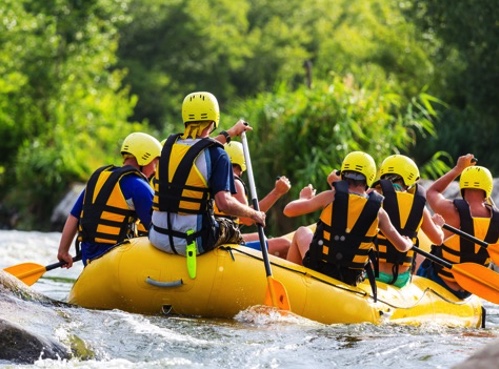 Some people are scared of the water, but not me. 
I like the water and the added danger of white water. 
We usually go near Cheunchon. It's easy access, and the rafting company has everything.
Jogging
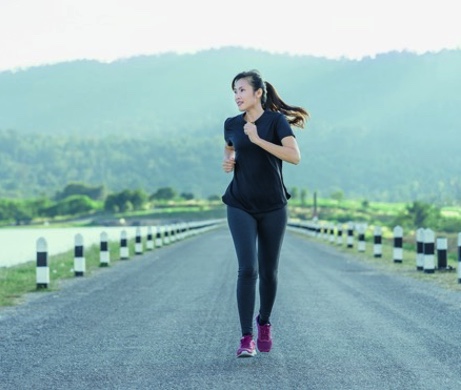 I was on the track team in high school and so I was in great shape. 
That's when I started jogging. I jog about 10 miles a week, on Tuesday and Thursday morning.
For me, jogging is like meditation, an I get to sightsee. I like jogging because it relieves stress.
3 Weekend Warrior
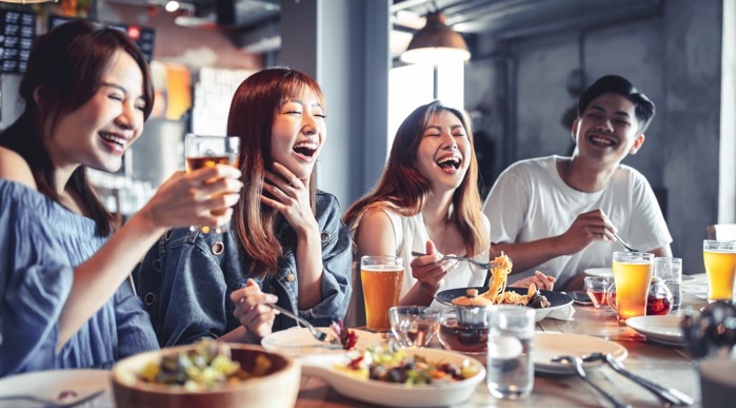 Friday after class
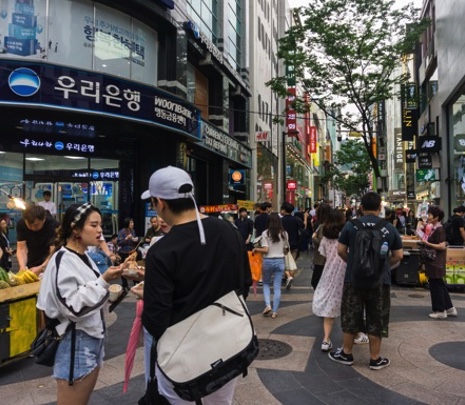 After class we have our English club meeting, then I meet my boyfriend in Myongdong.
We walk around and eat food on a stick, and watch the street performers.
I usually take the last subway home.
Saturday night
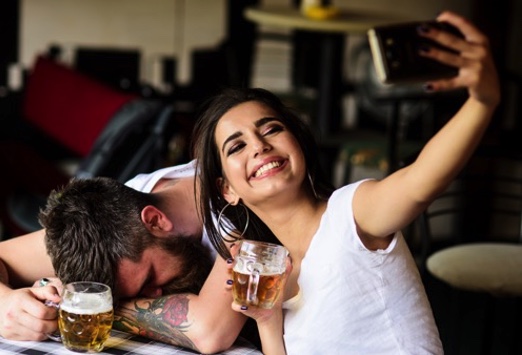 Saturday night is couple night, quality time with my boyfriend.
We go to BHC and get beer by the pitcher. 
They have a big screen TV and show soccer games or Korean girl group videos, like Blackpink.
Sunday morning
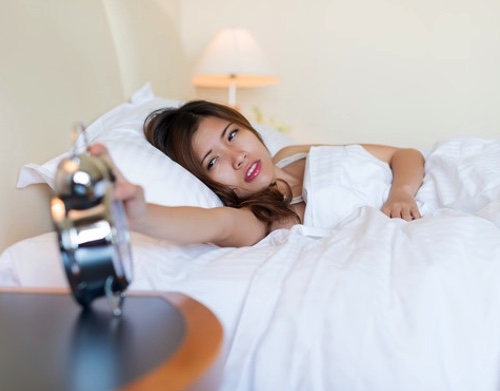 I party late so I sleep late. My parents got to church so I have the whole house to myself.
After lunch I meet my boyfriend at we go walking along the Han River.
Sunday night I cram get ready for the next week.
Conclusion
I'm a people person. I belong to three clubs and I'm the president of two. 
My whole family loves the outdoors, especially my father. He's a real country boy and I got my love of the outdoors from him. 
I'm a social butterfly. On the weekends I'm always on the go. 24-7. I'm spontaneous.
Thus, I'm
a Joiner 
an Outdoors Person
a Weekend Warrior
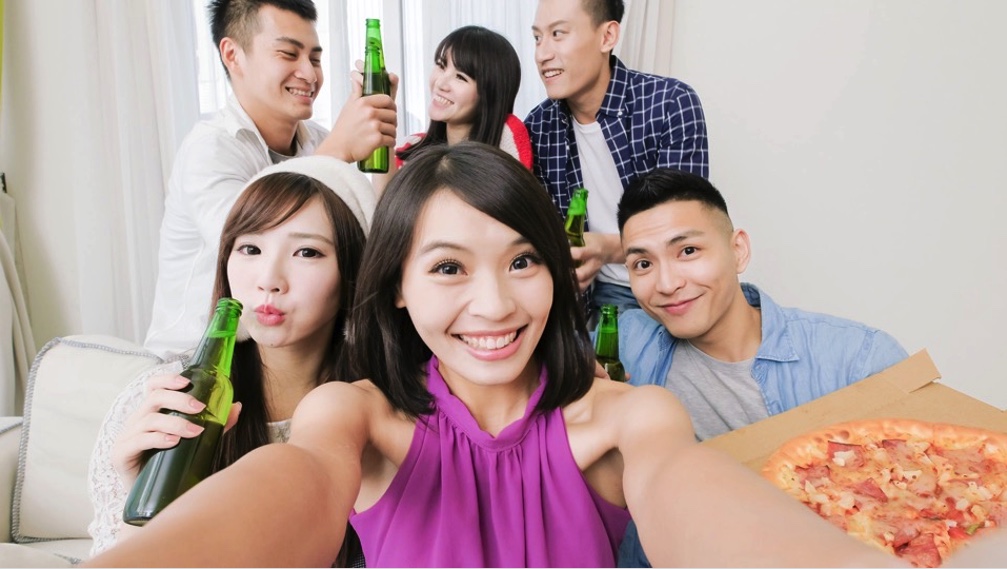 I'm an
EXTROVERT